Homework check!
LO: How do I create a character with personality?
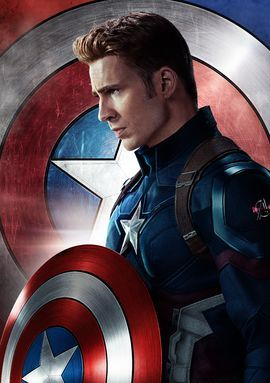 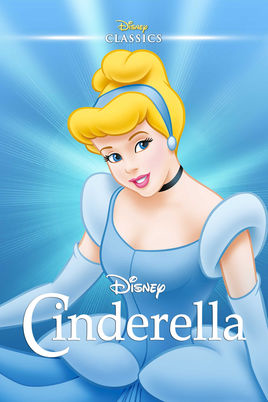 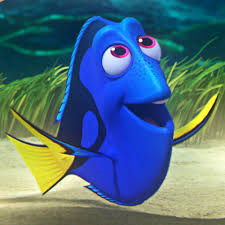 New vocabulary for today!
Callous (adjective) having a heartless and cruel disregard for others.
Example: It might sound callous, but I don’t care if he needs help.
LO: How do I create a character with personality?
Take a character from a film / TV programme that you know.
Change their name.
Place them (and their personality) in your story.
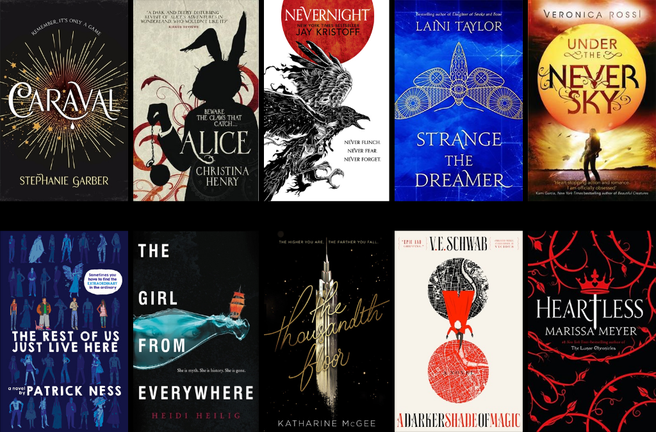 Choose a character from a book, film, TV show that you know well enough to describe how the behave, how they talk etc.
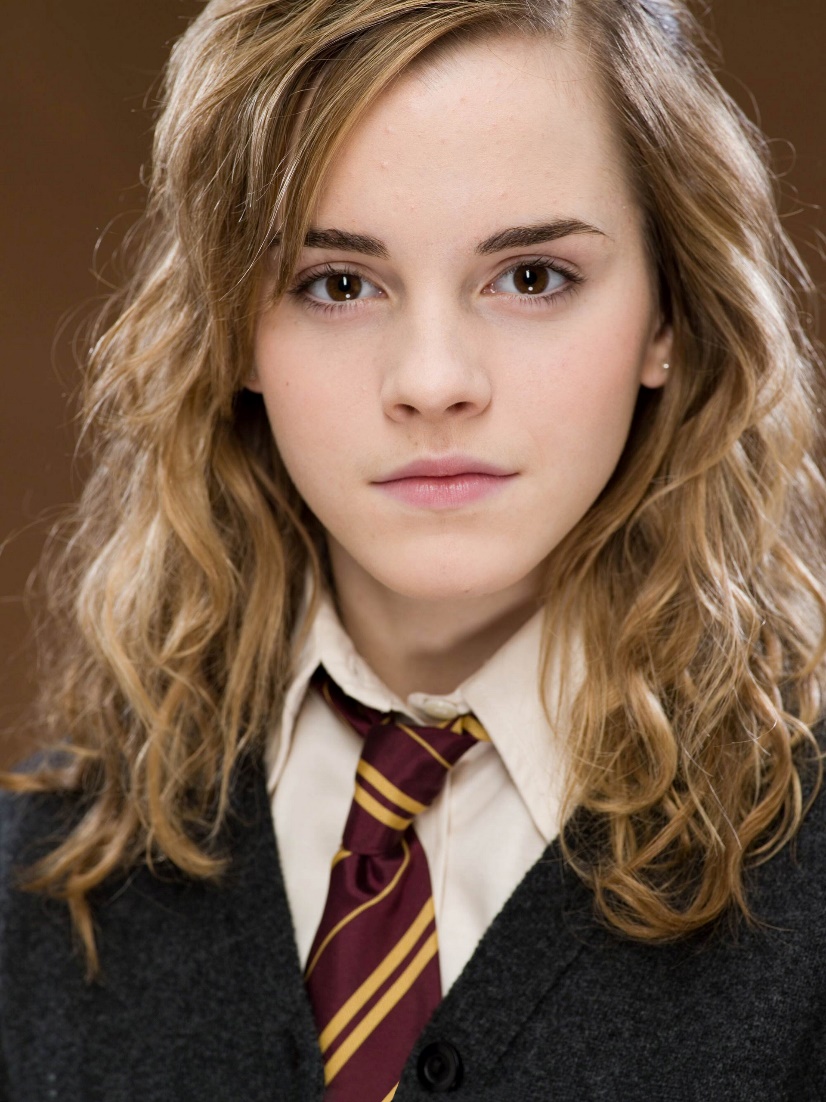 Hermione Granger
My name: KateDon’t make the mistake of using silly names
Choose 3 words (or phrases) to describe how she acts / behaves
How would a character like Hermione behave when searching for something she’s lost
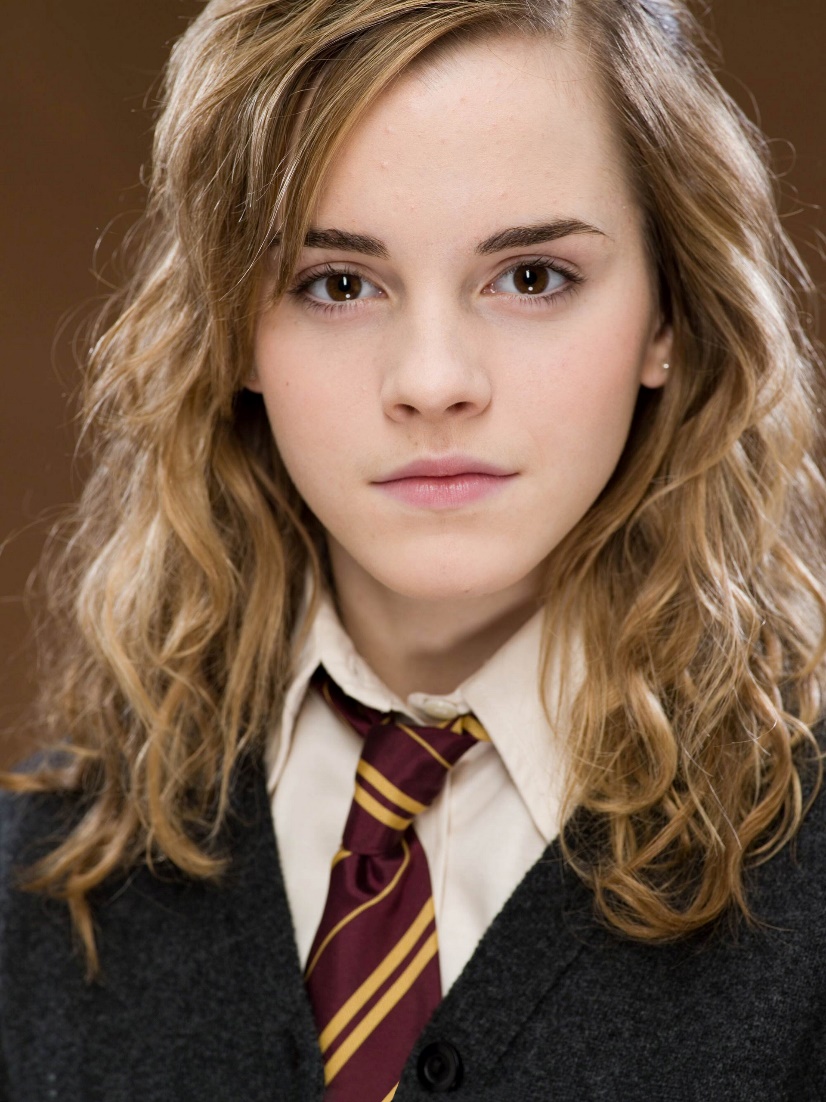 With an air of calm, Kate opened her bag…
Choose a character from a book, film, TV show that you know well enough to describe how the behave, how they talk etc.
The Joker
My name: JackDon’t make the mistake of using silly names
Choose 3 words to describe their personality.
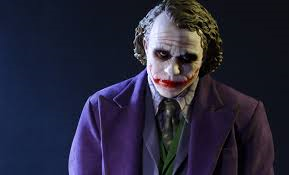 The Joker waiting at a bus stop
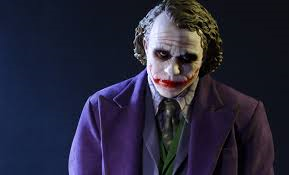 The joker at the bus stop
He tapped his foot, again. Then growled as a young woman, carrying a baby, attempted to squeeze past him. His glare was enough to send her scurrying to the other corner of the bus shelter. Foot still tapping, he glanced at his watch. Another minute. Jack pushed forward. To his left an old man stumbled out of the way. To his right a school girl gasped, jumped aside, and glared over her shoulder.
Choose: Hermione or the JokerThey are completing a really difficult piece of maths homework
LO: How do I create a character with personality?
Now choose your own character
Give them an ordinary name
Write 3 words to describe their personality
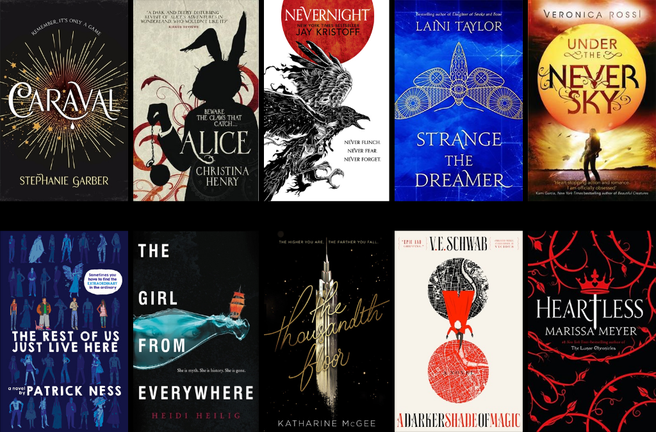 Ok. Think of another character.
Write their name. Give them a ‘ordinary’ name. Write 3 inner character traits.
Write them asking for directions.
Write them trying to get through the oyster turnstiles at the tube.
Write them looking for a box of cereal in the supermarket.
Plan a short story with the title “Lost”
Setting –
Events – 
Other characters -